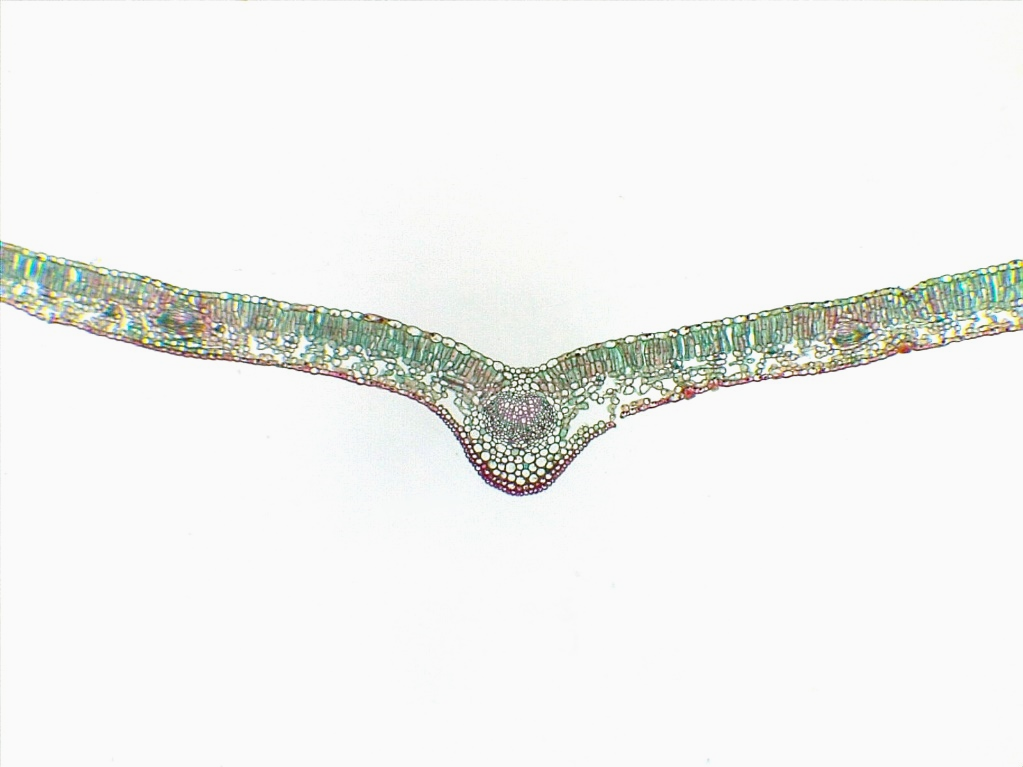 1
Dicot Leaf
Midrib region
Epidermis (adaxial)
Epidermis (abaxial)
Palisade mesophyll
Spongy mesophyll
Vascular bundle
Primary xylem
Primary phloem
Bundle sheath cell
Guard cell
Stoma
Substomatal cavity
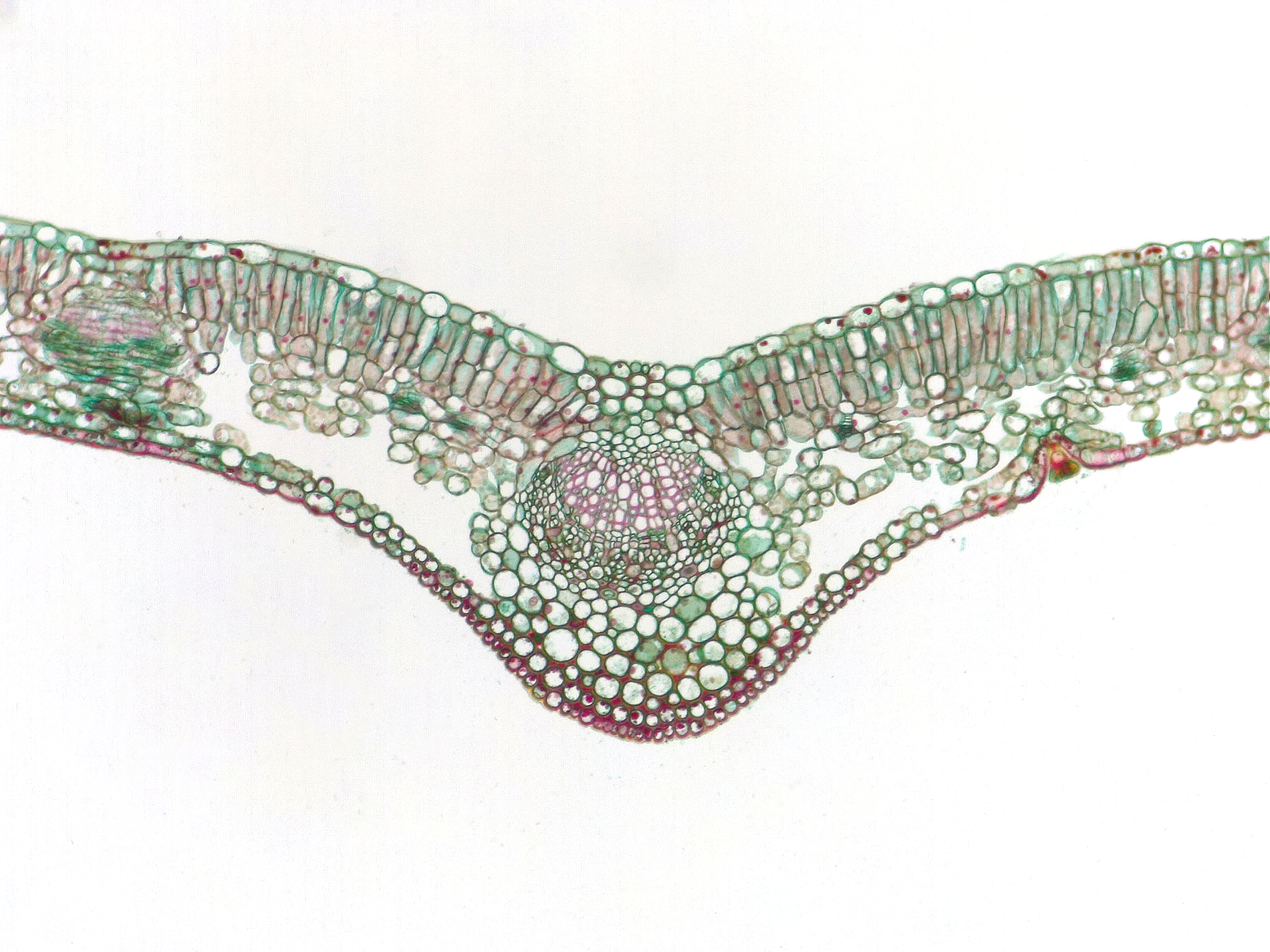 2
2
4
4
5
5
6
3
3
Transverse sections
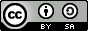 Horton Lai and Carol Wenzel.  2020
Bar = 100 μm
2
4
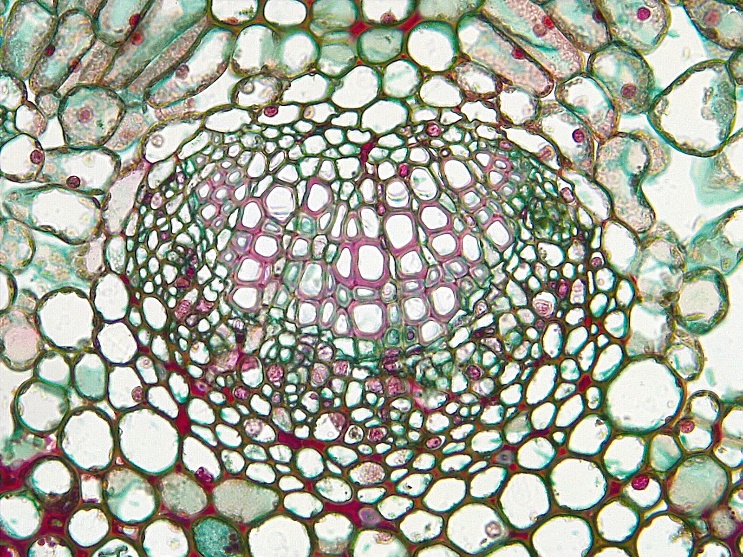 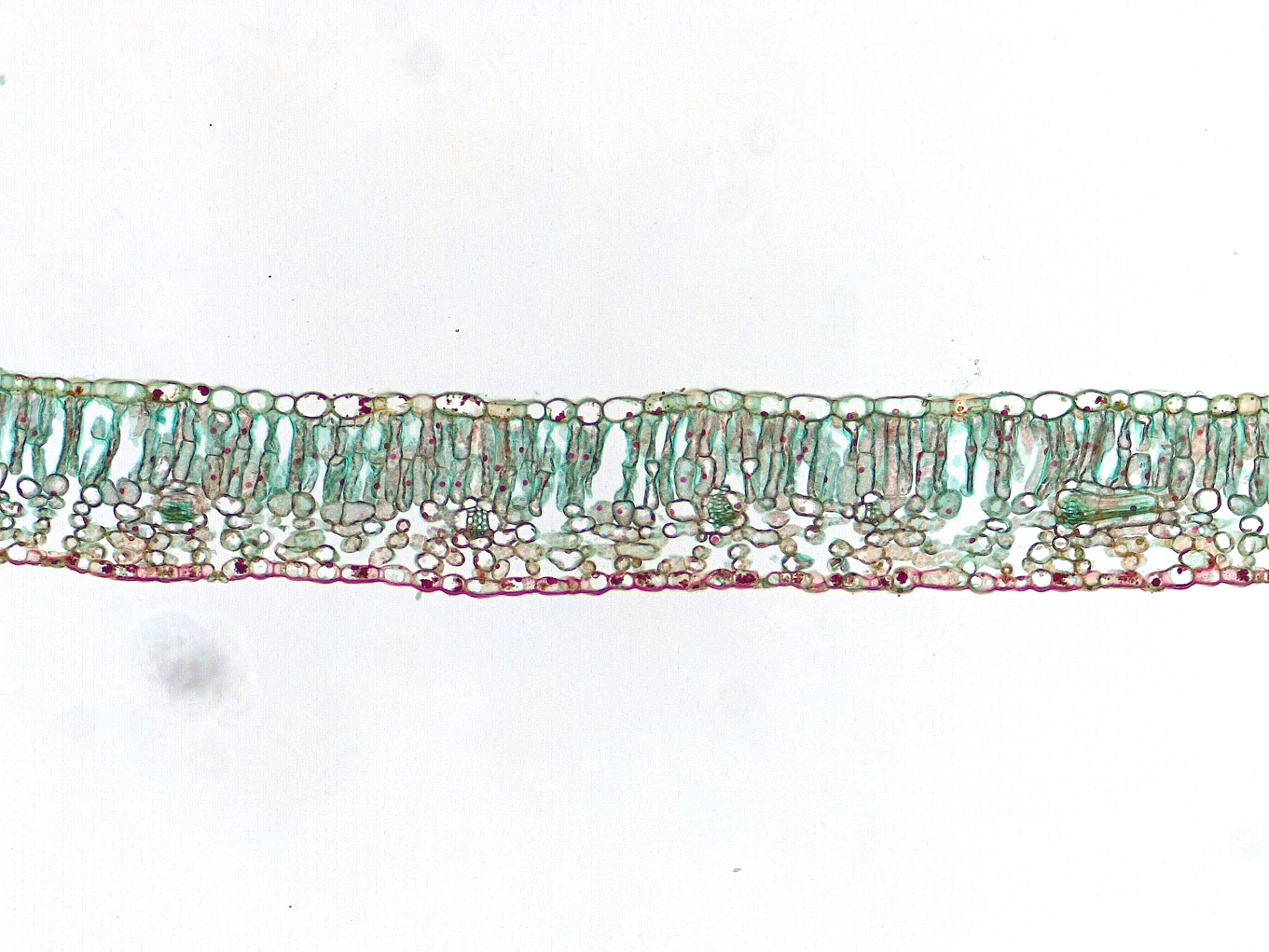 9
9
4
6
6
7
5
3
8
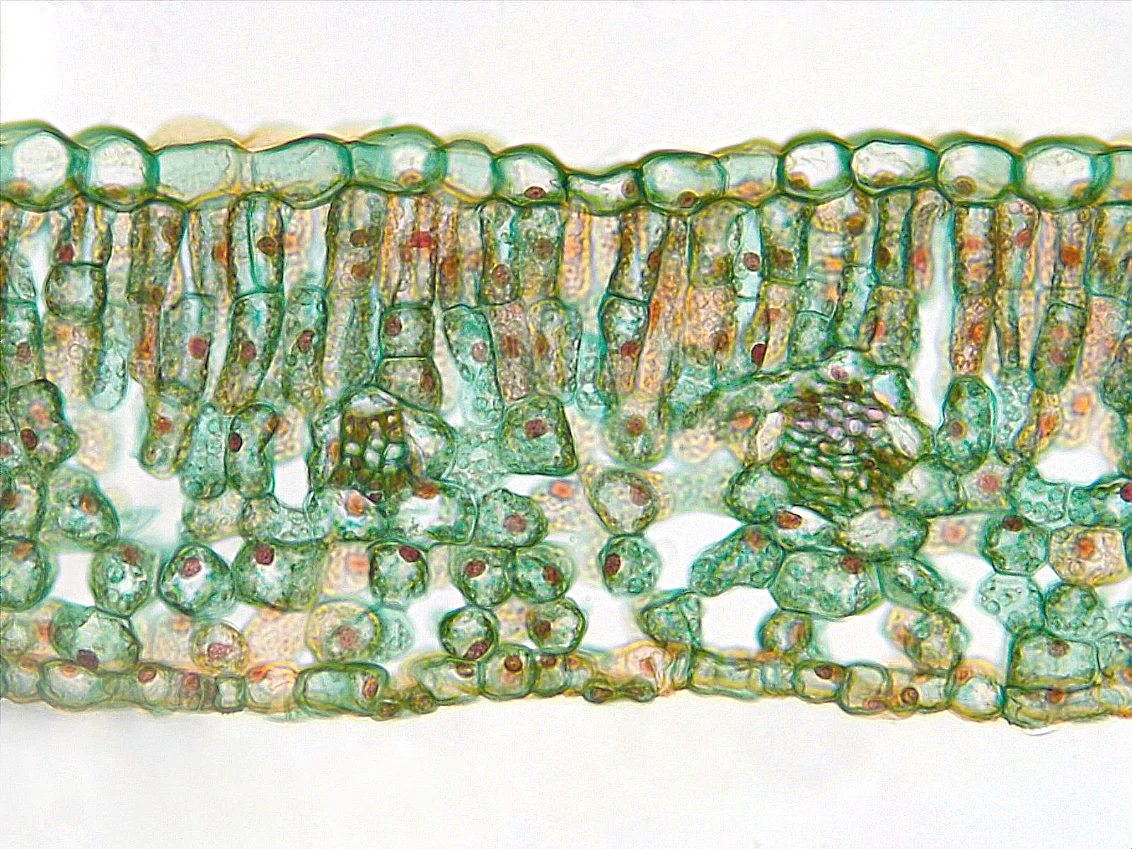 5
2
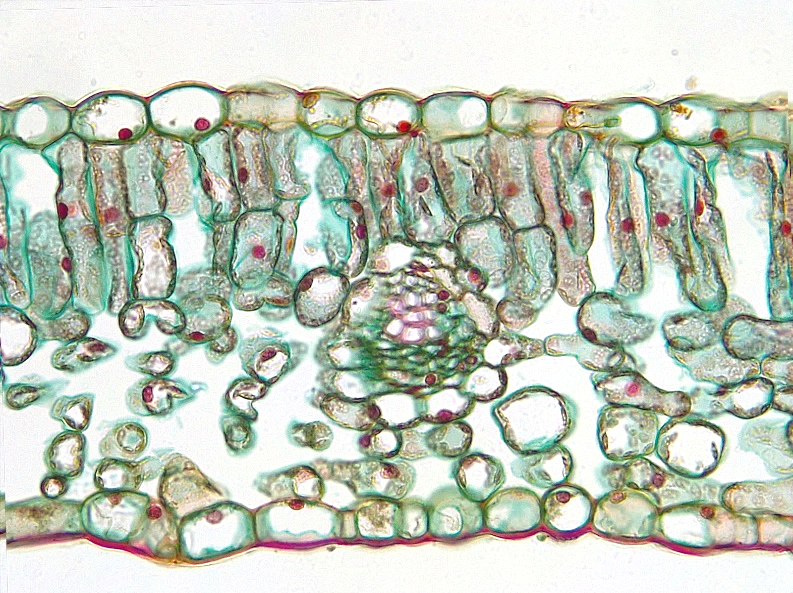 4
2
9
6
9
4
6
9
7
9
5
12
8
12
11
5
11
9
3
3
10
10